الاشعة التشخيصية والتداخلية الحجر الاساس في تشخيص وعلاج سرطان الثدي
الاستاذ المساعد الدكتــــــور خليــــل ابراهيــــم القــــــــزاز
اختصاص دقيق دكتوراة اشعة تداخلية
دكتوراة اشعة تشخصية
MBChB, dmrd, abhs-diag. rad, abhs- intervent. rad
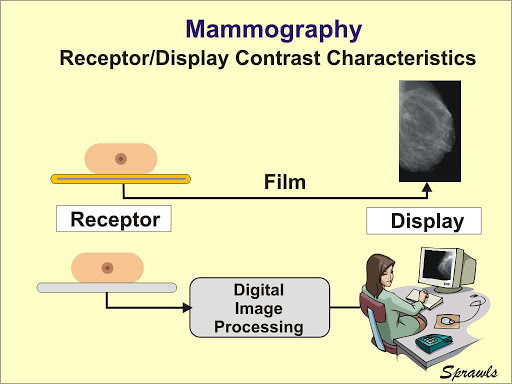 دورها في التحري عن السرطان
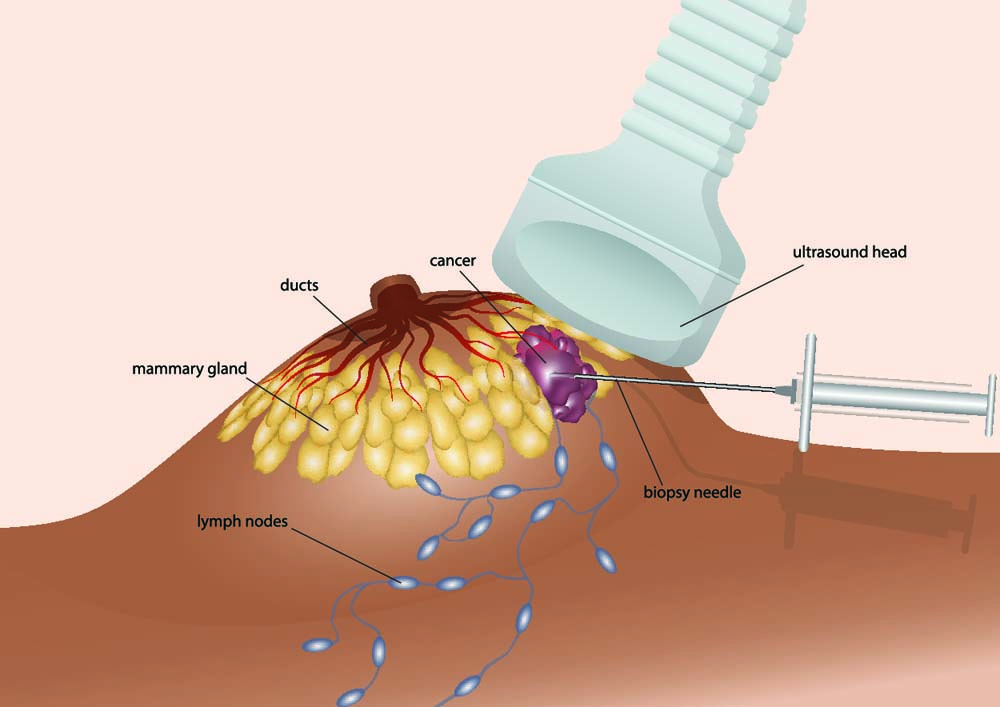 دورها في تشخيص السرطان
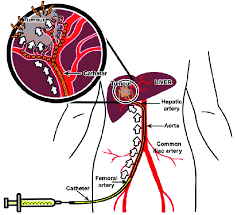 دورها علاج الاورام
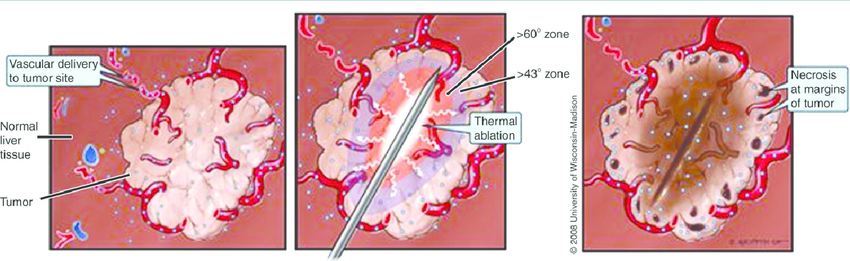 دورها في متابعة العلاج وتطور الحالة الصحية
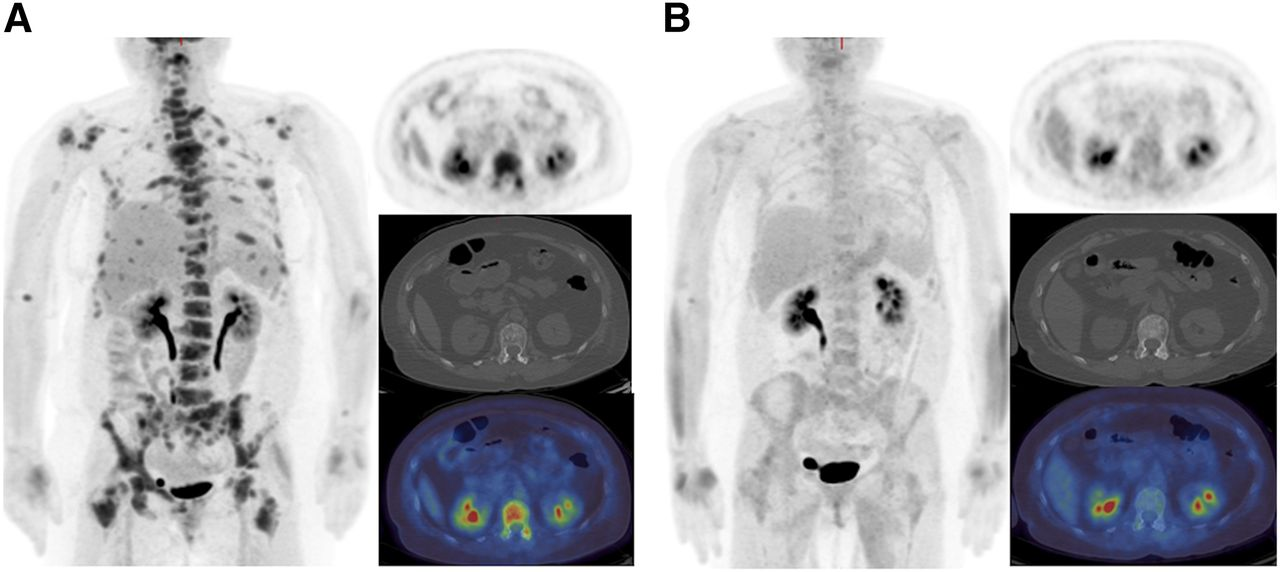 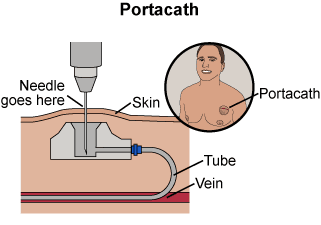 دورة في اسناد اعطاء العلاج الكيمياوي
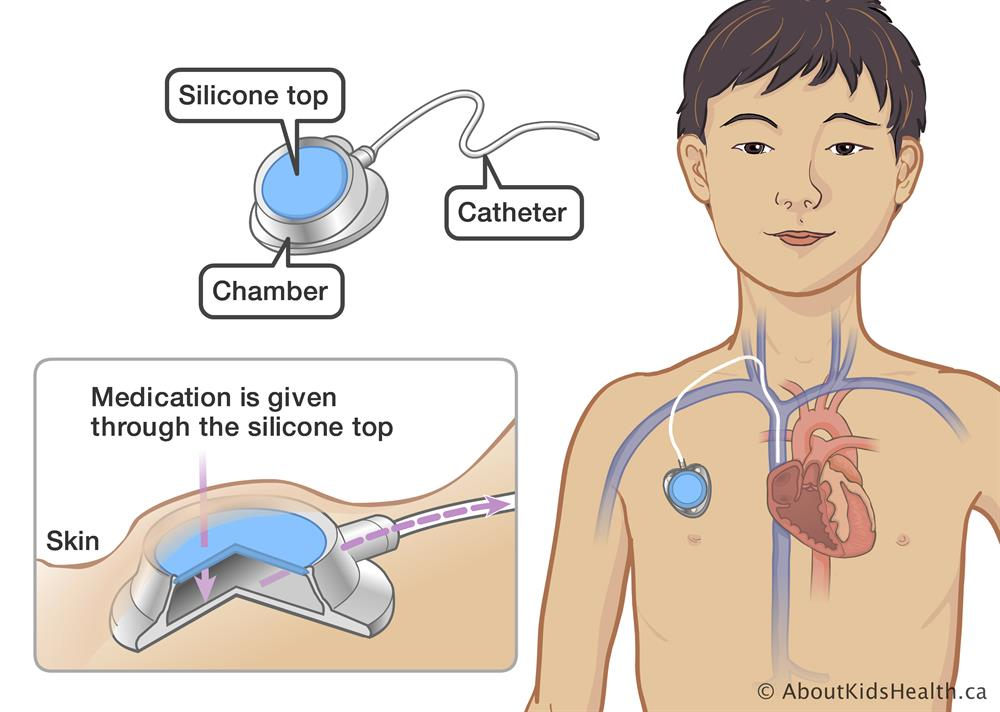 Thanks for listening